15-122: Principles of Imperative Computation
Lecture 02: Integers  

January 15, 2024
Today…
Last lecture:
Contracts:
Loop invariants & assertions

Today’s lecture:
Integers
Number representations, modular arithmetic, two’s complement, division & modulus, and bit patterns 

Announcements:
Written assignment 1 is due today by 9:00PM (submission is through Gradescope)
Programming assignment 1 is due on Thursday Jan 18 by 9:00PM (submission is through Autolab)
1
Number Representation
2
Representing Numbers
We, people, have many ways to represent numbers







All of the above express the same concept
I.e., Some collection consists of seven things
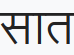 7
sept
VII
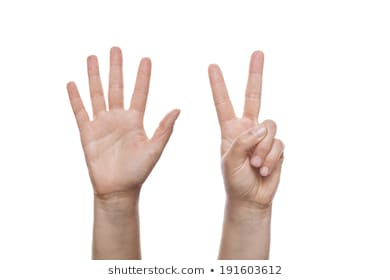 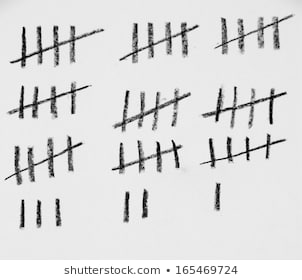 seven
sjö
3
Decimal Numbers
The decimal representation is succinct and systematic
It uses ten symbols: 0, 1, 2, 3, 4, 5, 6, 7, 8, 9
Each represents a number between 0 and 9
They are the digits
“ten” is the base

Any number is represented as a sequence of digits
The position i of a digit d indicates its importance
It contributes d×10 i to the value of the number
The value of the number is the sum of the contributions of all the digits


1209 = 1×103 + 2×102 + 0×101 + 9×100
This comes from ushaving 10 fingers
1 is at position 3
2 is at position 2
0 is at position 1
9 is at position 0
10 is the base
10 is the base
10 is the base
10 is the base
4
Decimal Numbers
Positional systems make it easy to do calculations
Addition is done position by position




Multiplication is done as iterated additions
carry
5
Binary Numbers
Computers have one way to represent information
I.e., The binary representation
It uses two symbols, 0 and 1
They are the bits
“two” is the base

Any number is represented as a sequence of bits
The position i of a bit b indicates its importance
It contributes b×2 i to the value of the number
The value of the number is the sum of the contributions of all the bits


100101 = 1×25 + 0×24 + 0×23 + 1×22 + 0×21 + 1×20
1 = on
0 = off
1 is at position 5
…  0 is at position 3  …
1 is at position 0
2 is the base
2 is the base
2 is the base
2 is the base
2 is the base
2 is the base
6
Binary Numbers
Positional systems make it easy to do calculations
Addition is done position by position




Multiplication is done as iterated additions
carry
This worksexactly aswith decimalnumbers
This worksexactly aswith decimalnumbers
7
Hexadecimal Numbers
Binary is fine for computers, but unwieldy for people
					110000001111111111101110
Hard to remember
Hard to communicate

The hexadecimal representation makes things simpler
It uses 16 symbols: the numbers 0 to 9 and the letters A to F
Each represents a number between 0 and 15
They are the hex digits
0[16]	0000[2]	0[10]  
 1[16]	0001[2]	1[10]
 2[16]	0010[2]	2[10]
 3[16]	0011[2]	3[10]
 4[16]	0100[2]	4[10]
 5[16]	0101[2]	5[10]
 6[16]	0110[2]	6[10]
 7[16]	0111[2]	7[10]
8[16]	1000[2]	8[10]
 9[16]	1001[2]	9[10]
 A[16] 	1010[2]	10[10]
 B[16] 	1011[2]	11[10]
 C[16] 	1100[2]	12[10]
 D[16] 	1101[2]	13[10]
 E[16]	1110[2]	14[10]
 F[16]	1111[2]	15[10]
Thedecimal to binary to hexadecimalconversion table
(0 to 15)
8
Hexadecimal Numbers
Any number has a positional representation in hexas a sequence of hex digits
The position i of a hex digit h indicates its importance
It contributes h×16 i to the value of the number
The value of the number is the sum of the contributions of all hex digits

C0FFEE = C×165 + 0×164 + F×163 + F×162 + E×161 + E×160

We can also do arithmetic in hex
But hex is primarily used to represent two types of non-numerical data
Memory addresses
Bit patterns
After plugging in 12 for C, etc,that’s 12648430 in decimal
Next lecture
Later in this lecture
9
Converting Binary to Decimal Numbers
Simply use the positional formula and carry out the calculation in decimal
	100101[2]	=	1×25	+ 0×24	+ 0×23	+ 1×22	+ 0×21	+ 1×20	=	32	+ 0	+ 0	+ 4	+ 0	+ 1	=	37[10]
Base
Base
10
Converting Decimal to Binary Numbers
Repeatedly divide the number by 2, harvesting the remainder, until we reach 0
The remainder is either 0 or 1
The binary representation comes out from right to left
rightmost bit
rightmost bit
leftmost bit
leftmost bit
1 0 0 1 0 1
That’s 37 in binary
11
Converting Hexadecimal to Binary Numbers and Vice Versa
1 hex digit corresponds to 4 bits
And vice versa

This makes converting between hex and binary very simple
Hex to binary: 
Replace each hex digit with the corresponding 4 bits
Binary to hex: 
Replace each group of 4 bits with the corresponding hex digit
12
Numbers in C0
All numbers in C0 have type int

In C0, we can enter numbers
In decimal
In hexadecimal
By prefixing them with 0x

Internally, C0 stores numbers in binary
But there is no way to enter them in binary

C0 always prints numbers back in decimal
Linux Terminal
# coin
C0 interpreter (coin) …
…
--> 0xC0FFEE;
12648430 (int)
--> 0xC0FFEE == 12648430;
true (bool)
13
Numbers in C0
You can use the function int2hex in the <util> library to display a number in hexadecimal
As a string, not an int
Loads the <util>library when starting coin
Linux Terminal
# coin -l util
C0 interpreter (coin) …
…
--> int2hex(0xC0FFEE);
"00C0FFEE" (string)
--> int2hex(12648430);
"00C0FFEE" (string)
There is no int2bin

You can write your own!
14
Fixed-size Number Representation
15
Machine Words
Computers store and manipulate binary data

Computer hardware processes batches of k bits in parallel
A batch of k bits is called a machine word
Nowadays, a typical value of k is 32 or 64

Most programming languages use a machine word to represent an int
In C0, an int is always 32 bits long
Internally, number 37 is not represented as 100101
	but as 00000000000000000000000000100101
32 bits
16
[Speaker Notes: Processor's instructions directly operate on registers that have a fixed size. This native word size is the number of bits (0 or 1) that can be stored and manipulated by single instructions. Throughout history the word size of processors has increased, as design and manufacturing techniques have improved. Modern processors have a word size of 64 bits, although they are often used as if the word size was just 32 bits. In order for the basic operators to map directly to machine instructions, the size of the basic representation of integers in C0 was chosen to be 32 bits.

How many different values of type int are there? One bit can have 2 values (0 or 1), two bits have 2 * 2 = 4 values, three bits have 2 * 2 * 2 = 8 values, etc., since we can chose the bits independently. In general, a word of k bits can have 2k different values. So the type int has 232 = 4,294,967,296 (about 4 billion) different values.]
Fixed-size Numbers
A k-bit computer uses exactly k bits to represent an int

In our discussion, we will assume that k = 4
This will simplify our examples 
But in C0, an int is always 32 bits long

In a 4-bit computer, 6 is not represented as 110 but as 0110 
Numbers have a fixed-size in a computer
17
Numbers in Math vs. in a Computer
The beginning of thenumber line with numbersin decimal, binary, and hex
In math, there are infinitely many numbers
We visualize them as an infinite number line




In a 4-bit computer, there are finitely many numbers
Exactly 16 = 24 
The line is finite
11
1011
B
12
1100
C
13
1101
D
14
1110
E
15
1111
F
0
0000
0
0
0
0
1
0001
1
1
1
1
2
0010
2
2
10
2
3
0011
3
3
11
3
4
0100
4
4
100
4
5
0101
5
5
101
5
6
0110
6
6
110
6
7
0111
7
7
111
7
8
1000
8
8
1000
8
9
1001
9
9
1001
9
10
1010
A
10
1010
A
11
1011
B
12
1100
C
13
1101
D
14
1110
E
15
1111
F
16
10000
10
17
10001
11
18
10010
12
19
10011
13
20
10100
14
21
10101
15
How many distinct numbers can C0 represent?
Only 232
18
Numbers in a Computer
In a 4-bit computer, we cannot represent numbers larger than what fits in 4 bits
E.g., 21 is 10101 in binary, which consists of 5 bits!
What to do?
Avoid them
Even if we avoid writing larger numbers in a program, they may emerge during computation!
Intermediate results need to be stored in a word in memory
Deal with them
How?
19
Overflow
The result of adding two int’s may not fit into a k-bit word
It may be a k+1 bit number!
The result may be even longer when multiplying two int’s
		12 + 9 = 21	6 * 9 = 54






We have an overflow when the result of an operation doesn’t fit in a machine word
carry
4-bit examples
overflow bits
overflow bits
20
How to Deal with Overflow?
Two common approaches:
Raise an error or an exception
An error aborts the program
An exception is an error that can be handled to continue computation
Continue execution in some meaningful way
Let us explore both options…
21
Handling Overflow as an Error
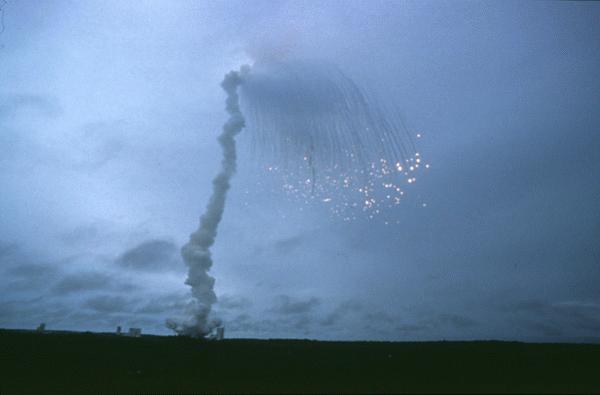 Signaling an error is not always the right thing to do
The Ariane 5 rocket exploded on its first launch because an unexpected overflow raised an unhandled exception
L_M_BV_32 := TBD.T_ENTIER_32S ((1.0/C_M_LSB_BV) * G_M_INFO_DERIVE(T_ALG.E_BV));
if L_M_BV_32 > 32767 then
    P_M_DERIVE(T_ALG.E_BV) := 16#7FFF#;
elsif L_M_BV_32 < -32768 then
    P_M_DERIVE(T_ALG.E_BV) := 16#8000#;
else
    P_M_DERIVE(T_ALG.E_BV) := UC_16S_EN_16NS(TDB.T_ENTIER_16S(L_M_BV_32));
end if;
P_M_DERIVE(T_ALG.E_BH) :=
     UC_16S_EN_16NS (TDB.T_ENTIER_16S ((1.0/C_M_LSB_BH) * G_M_INFO_DERIVE(T_ALG.E_BH)));
22
Handling Overflow as an Error
Treating overflows as errors makes it hard to write correct code involving ints
Hard to debug
Hard to reason about

Example:
n + (n - n) and (n + n) - n are equal in math
But with fixed-size numbers, they may yield different outcomes
 n + (n - n) is always equal to n
 (n + n) - n may overflow

People instinctively use math when writing code
We want the laws of arithmetic to hold
Whenever possible…
Writing one or theother is the same
Writing one or theother is not the same;although it feels like it is
23
What About Ignoring the Overflow Bits?
Do not abort execution but ignore the overflow bits
		12 + 9 = …	6 * 9 = …






The result of the operation is what fits in the word
		… = 5	… = 6
This is not the correct mathematical value
But does it relate to it in any way?
carry
24
Ignoring the Overflow Bits
Throwing out the overflow bit amounts to subtracting 10000 from the result
That’s 16 in decimal
10101 – 10000 = 0101
0000
0001
0010
0011
0100
0101
0110
0111
1000
1001
1010
1011
1100
1101
1110
1111
10000
10001
10010
10011
10100
10101
4 bits
25
Ignoring the Overflow Bits
Throwing out the overflow bits amounts to subtracting a multiple of 10000 from the result
That’s a multiple of 16 in decimal






In general, we subtract as many multiples of 16 (= 24) as necessary so that the result can fit in 4 bits

Ignoring the overflow bits generates the result modulo 16
110110 – 11 * 10000 = 0110
0000
0001
0010
0011
0100
0101
0110
0111
1000
1001
1010
1011
1100
1101
1110
1111
10000
10001
10010
10011
10100
10101
4 bits
26
Modular Arithmetic
27
Computing Modulo n
Evaluate an expression normally but return the remainder after dividing it by n
12 + 9 =mod 16 5
9 * 6 =mod 16 6

This is called modular arithmetic

Modular arithmetic works just like traditional arithmetic
28
Modular Arithmetic
Modular arithmetic obeys the same laws as traditional arithmetic









We use these laws implicitly every time we do arithmetic
In particular, when writing programs
29
Handling Overflow in C0
C0 discards overflow bits
C0 handles overflow using modular arithmetic 
Numerical expressions are computed modulo 232
Because C0 assumes 32-bit words

This makes it easy to reason about programs
Modular arithmetic works like traditional arithmetic
We apply it innately
There is no need to consider special cases for overflow
So far, for expressions using + and *
30
Reasoning about Code
This function always returns "Good”
(x + 1 == 1 + x) is always true by commutativity of addition  

We don’t need to worry about 1+x or x+1 overflowing
They may, but that doesn’t matter
Overflow doesn’t abort computation
The laws of (modular) arithmetic guarantee that they always evaluate to the same value
string foo(int x) {
  int z = 1+x;
  if (x+1 == z) 
     return "Good";
  else
     return "Bad";
}
31
What Does Computing Modulo n Mean?
Rather than viewing the numbers as lying on an infinite line,
	we think of them aswrapping arounda circle with npositions
Values modulo nthat are equal share the same position
Example forn = 16
This position corresponds to10, 26, 42, 58, 74, 90, 106, …
32
What Does Computing Modulo n Mean?
We carry out computationsnormally but return theposition of the resulton the circle
12 + 9 =mod 16 5

x + y is stepping ytimes clockwise after x
12 + 9 
Start from after 12 andstep 9 times clockwise
12 + 9 landshere
33
What About the Negatives?
The negative numbers toowrap around the circle

x - y is stepping y timescounter-clockwiseafter x
5 – 7
Start from after 5 and step 7 times counter-clockwise
5 - 7 landshere
This position corresponds to…, -86, -70, -54, -38, -22, -6,10, 26, 42, 58, 74, 90, 106, …
34
More Laws of Arithmetic
Define -x as 
			-x =mod n 0 - x

Then, more laws of  arithmeticare valid in modular arithmetic
Reasoning about Code
This function always returns "Good"
x + x - x = x in normal arithmetic
So x + x - x == x in C0

If the compiler understands x + x - x
As x + (x - x),  then
x + (x - x)	= x + 0	by additive inverse
		= x 	by additive unit
As (x + x) - x, then
(x + x) - x	= x + (x - x) 	by associativity of +
		= x 	as above
string foo(int x) {
  int z = x + x - x;
  if (z == x) 
     return "Good";
  else
     return "Bad";
}
x + x may overflowbut it doesn’t matter
36
Two’s Complement
37
Printing Numbers
Modular arithmetic indicates thatmany numbers correspondto the same bit sequence



But what numbershould the computerprint 1110 as?
14?
-2?
78?
…
1110 corresponds to…, -82, -66, -50, -34, -18, -2,14, 30, 46, 62, 78, 94, 110, …
int x
Example forn = 16
Say our program reachesprintint(x);where x contains 1110(on a hypothetical 4-bit computer)
38
Comparing Numbers
Modular arithmetic indicates thatmany numbers correspondto the same bit sequence





What should x > y evaluate to?
True?
False?
1110 corresponds to…, -82, -66, -50, -34, -18, -2,14, 30, 46, 62, 78, 94, 110, …
int x
0011 corresponds to…, -77, -61, -45, -29, -13, 3,19, 35, 51, 67, 83, 99, 115, …
int y
39
A Key Question and A Key Answer
Modular arithmetic indicates thatmany numbers correspondto the same bit sequence

The key question:
What number does each k-bit word correspond to?

The answer:
The number can be figured using the 2’s complement system
40
Two’s Complement
Each k-bit word corresponds to anumber between -2k-1 and 2k-1 - 1
The negative numbersgo from -1 to -2k-1
The positive numbersgo from 1 to 2k-1 - 1
And there is 0

The leftmost bit is the sign bit
1 for negative numbers
0 for positive numbers and 0
Positive
Negative
Efficient way to determinethe sign of a number
41
Two’s Complement
Each k-bit word corresponds to anumber between -2k-1 and 2k-1 - 1
The smallest numberis called int_min
-2k-1
100…000 in binary
The largest number is called int_max
2k-1 - 1
011…111 in binary

Other notable numbers:
0 is  000…000
-1 is 111…111
Positive
Negative
0111
1000
int_max = 23 - 1
int_min = -23
42
int’s in C0
C0 represents integers as 32-bit words

It handles overflow using modular arithmetic

The range of int’s is based on two’s complement
int_max	= 231 - 1	= 2147483647
int_min	= -231	= -2147483648
Linux Terminal
# coin -l util
C0 interpreter (coin) …
…
--> int_max();
2147483647 (int)
--> int_min();
-2147483648 (int)
-->
Their values are defined as the functions int_max() andint_min() in the <util> systemlibrary
43
Reasoning about Code
Comparing int values in C0 does not work like comparing numbers in normal arithmetic
This function does not always return "Good"
If x is int_max, it returns "Strange"!
But in math x+1 > x for any x!



When reasoning about code that uses >, >=, < and <=, we often need to account for overflow
By considering special cases
Code that only uses +, * and - doesn’t need a special treatment
string bar(int x) {
  if (x+1 > x) 
     return "Good";
  else
     return "Strange";
}
44
Division and Modulus
45
Operations on int’s
So far, we learnt how C0 handles
+, -, * (using modular arithmetic)
>, >=, <, <= (using two’s complement)
Division is missing!

We are used to division on real numbers:
x/y is the number z such that z*y = x
Assuming y ≠ 0

But this definition doesn’t always work with integers
E.g., There is no integer z such that 2*z = 3
46
Integer Division
For x/y, we introduce a new operation, the modulus (i.e., x%y), to pick up the slack as follows:
Integer division of x by y
x = (x/y) * y +  (x%y)
In math, this is the remainder
In math, x/y * y = q * y,
where q is the quotient 
and y * q is the largest multiple of y that is less than or equal to x
47
Integer Division
For x/y, we introduce a new operation, the modulus (i.e., x%y), to pick up the slack as follows:
x = (x/y) * y +  (x%y)
x%y = x - (x/y) * y

Where
0 ≤ |x % y| < |y|
48
Integer Division
For x/y, we introduce a new operation, the modulus (i.e., x%y), to pick up the slack as follows:



In programming languages, there are two main implementations of x/y:
Truncated division 
E.g., 9/4 = 2.25 = 2
E.g., -9/4 = -2.25 = -2
Floored division 
E.g., 9/4 = 2.25 = 2
E.g., -9/4 = -2.25 = -3
x%y = x - (x/y) * y
Used by C0
Round down towards 0
Used by Python
Round down towards -∞
49
Integer Division
For x/y, we introduce a new operation, the modulus (i.e., x%y), to pick up the slack as follows:



What is 31%7 in C0?
31%7 = 31 – (31/7)*7
			 = 31 – (4*7)
			 = 31 – 28
			 = 3
x%y = x - (x/y) * y
50
Integer Division
For x/y, we introduce a new operation, the modulus (i.e., x%y), to pick up the slack as follows:



What is -11%7 in C0?
-11%7 = -11 – (-11/7)*7
			  = -11 – (-1*7)
			  = -11 + 7
			  = -4
x%y = x - (x/y) * y
51
Safety Requirements
Division by 0 is undefined (same for modulus)
This is a safety requirement
x/y and x%y have preconditions

//@requires y != 0;
//@requires !(x == int_min() && y == -1);
Because chips raise errors on int_min()/-1
Bit Patterns
53
Using int Beyond Numbers
So far, we used the type int to represent integers
Numbers!

We can use an int to represent any data we can fit in 32 bits
Pixels, network packets, etc., 

Hence, an int doesn’t only represent numbers but a bit pattern
54
Pixels as 32-bit int’s
A pixel is a dot of color in an image
The color of a pixel can be described by specifying:
How much red, green and blue it contains
How opaque it is – this part is called the alpha component

Pixels are efficiently represented as bit patterns




A value of 0 for blue means no blue while a value of 255 means maximally blue (similarly for green and red) 
A value of 0 for alpha means fully transparent while a value of 255 means fully opaque
This is called theARGB representation
55
Pixels as Bit Patterns
To describe a pixel, we need to give all its 32 bits
E.g., 10110011011100110101101011111001
We are better off using hexadecimal
0xB3735AF9
This is mind numbing!
We always use hexwith bit patterns
1011 0011 0111 0011 0101 1010 1111 1001
B    3    7    3    5    A    F    9
Background
Here’s the colorof this pixel
56
Operations on Bit Patterns
C0 has a special set of operations to manipulate bit patterns
Bitwise operations
Shifts
57
Operations on Bit Patterns
C0 has a special set of operations to manipulate bit patterns
Bitwise operations
Shifts
58
Bitwise Operations
The bitwise operations manipulate the bits of a bit pattern independently of the other bits nearby

These operations are:
~		– pronounced “not”
&		– pronounced “and”
|		– pronounced “or”
^		– pronounced “xor”

Let’s see how they work on an individual bit
59
Bitwise Operations on One Bit
This says that:
0 & 0 is 0
0 & 1 is 0
1 & 0 is 0
1 & 1 is 1
60
Bitwise Operations
The bitwise operations take int’s as input and return an int

They apply the tables on each bit of their inputs, position by position
So, if int’s were 6 bits:




& and | are related to && and || but:
& and | take two int’s and return an int
&& and || take two bool’s and return a bool
61
Bitwise And – &
b
If we “and” any bit b
With 0, we always get 0
b & 0 = 0
With 1, we always get b back
b & 1 = b


If int x is a bit pattern, then x & m is an int that
Has the same bits as x where m is 1
And has a zero where m is 0

The int m is called a mask
It allows us to retain specific bits of interest in x
mask
b & 0 = 0
b & 1 = b
62
b
&: Clearing Bits
mask
b & 0 = 0
b & 1 = b
How to write a function that returns a pixel identical to p but with no red in it?
Zero out the red component of p – bits 16-23
Preserve all the other bits





Here’s how it will look in our example
Mask
int clear_red(int p) {
  return p & 0xFF00FFFF;
}
This is 0xB3735AF9
This is 0xB3005AF9
Background
Background
clear_red
63
b
&: Isolating Red
mask
b & 0 = 0
b & 1 = b
How to write a function that returns a pixel p with just the red component in it?
Preserve the red component of p – bits 16-23
Zero out all the other bits
int make_red(int p) {
  int red = p & 0x00FF0000;
  return red;
}
Where’s the red?The alpha channelis 00 so it istotally transparent
This is 0xB3735AF9
This is 0x00730000
Background
Background
make_red
64
Bitwise Or – |
b
If we “or” any bit b
With 0, we always get b back
b | 0 = b
With 1, we always get 1
b | 1 = 1


Common uses of | are:
Setting bits to 1
Constructing a bit pattern from parts
b | 0 = b
b | 1 = 1
65
b
|: Opacify
b | 0 = b
b | 1 = 1
How to make a pixel fully opaque?
Set the alpha bits to 1 – bits 24-31
Preserve the other components of p
int opacify(int p) {
  return p | 0xFF000000;
}
Same color butfully opaque
This is 0xB3735AF9
This is 0xFF735AF9
Background
Background
opacify
66
b
|: Constructing Pixels from Parts
b | 0 = b
b | 1 = 1
How to return a pixel with the same green component as p, and the same alpha, red and blue components as q?
Isolate the green component of pusing the mask 0x0000FF00
Isolate the other components of qusing the mask 0xFFFF00FF
Combine them with “or”
int franken_pixel(int p, int q) {
  int p_green = p & 0x0000FF00;
  int q_others = q & 0xFFFF00FF;
  return p_green | q_others;
}
This is 0xB3735AF9
This is 0xCDA1E805
This is 0xFF735AF9
Background
Background
Background
franken_pixel
67
Bitwise Not – ~
Bitwise negation flips bits
68
~: Flipping bits
How to return a pixel with the same opacity but inverted colors? 
Preserve the alpha channel
Change the value of all other channels to 255 minus their original value
That’s the same as flipping the bits of all other channels
int invert(int p) {
  return (p & 0xFF000000) | (~p & 0x00FFFFFF);
}
This is 0xB3735AF9
This is 0xB38CA506
Background
Background
opacify
69
Bitwise Xor – ^
b
If we “xor” any bit b
With 0, we always get b back
b ^ 0 = b
With b itself we always get 0
b ^ b = 0
Furthermore, “xor” is associativeand commutative

One consequence is that (m ^ k) ^ k = m
If m is a message and k is a key, then x = (m ^ k) is the encryption of m with k
To decrypt x, we do x ^ k, and m pops out

“xor” is commonly used in cryptography
b ^ 0 = b
b ^ b = 0
70
Operations on Bit Patterns
C0 has a special set of operations to manipulate bit patterns
Bitwise operations
Shifts
71
Operations on Bit Patterns
C0 has a special set of operations to manipulate bit patterns
Bitwise operations
Shifts
72
Shift Operations
The shift operations enable us to move bits around
Left shift:	x << k moves the bits of x left by k positions
Right shift:	x >> k moves the bits of x right by k positions




Since an int has 32 bits, k must be between 0 and 31
			//@requires 0 <= k && k < 32;
The int x isunderstood asa bit pattern
The int k isunderstood asa number
73
Left Shift
x << k shifts the bits of x left by k positions
The leftmost k bits of x are dropped
The rightmost k bits of the result are set to 0

So:
0101 << 1  evaluates to 1010:	0101

		1010

0101 << 3  evaluates to 1000:	0101

		1000
4-bit examples
74
Right Shift
x >> k shifts the bits of x right by k positions
The rightmost k bits of x are dropped
The leftmost k bits of the result are a copy of the leftmost bit of x
This is called sign extension

So:
0101 >> 1 == 0010
0101 >> 3 == 0000
1010 >> 1 == 1101
1010 >> 3 == 1111
That’s because in two’s complement,the leftmost bit is the sign bit
The sign bit is 0, so we add 0’s
The sign bit is 0, so we add 0’s
4-bit examples
The sign bit is 1, so we add 1’s
The sign bit is 1, so we add 1’s
75
Blue Everywhere
How to return a pixel p whose red and green components have the same intensity as p’s blue component?
Isolate the blue component of p
Put it in the red, green and blue positions
int blue_everywhere(int p) {
   int alpha	= p & 0xFF000000;
   int blue	= p & 0x000000FF;
  return alpha | (blue << 16) | (blue << 8) | blue;
}
Why is it gray?Gray is when allcolors are thesame
This is 0xB3735AF9
This is 0xB3F9F9F9
Background
Background
blue_everywhere
76
Swapping the Alpha and Red Channels
How to return a pixel identical to p, but where the red and alpha channels are swapped?
Isolate the channels of p
Shift alpha right by 8 bits
Shift red left by 8 bits
Combine the parts and return
int swap_alpha_red(int p) {
   int new_alpha 	= (p & 0x00FF0000) << 8;
   int new_red	= (p & 0xFF000000) >> 8;
   int old_green	= p & 0x0000FF00;
   int old_blue	= p & 0x000000FF;
 return new_alpha | new_red | old_green | old_blue;
}
Let’s test…
Swapping the Alpha and Red Channels
How to return a pixel identical to p, but where the red and alpha channels are swapped?
This iswrong!
This is 0xB3735AF9
This is 0xFFB35AF9
Obtained 
Result
Background
Background
swap_alpha_red
If p is 0xB3735AF9
We want 0x73B34AF9
Aspired 
Result
Background
Background
swap_alpha_red
Swapping the Alpha and Red Channels
We have a bug!	






(p & 0xFF000000) >> 8 extends p’s sign bit over the 8 leftmost bits
Beware of sign extension!
int swap_alpha_red(int p) {
   int new_alpha 	= (p & 0x00FF0000) << 8;
   int new_red	= (p & 0xFF000000) >> 8;
   int old_green	= p & 0x0000FF00;
   int old_blue	= p & 0x000000FF;
 return new_alpha | new_red | old_green | old_blue;
}

this is 0x73000000

this is 0xFFB30000

this is 0x00005A00

this is 0x000000F9
79
Swapping the Alpha and Red Channels
To fix the bug, get rid of the sign-extended bits
Mask after shifting
int swap_alpha_red(int p) {
   int new_alpha		= (p << 8) & 0xFF000000;
   int new_red			= (p >> 8) & 0x00FF0000
   int old_green		= p & 0x0000FF00;
   int old_blue			= p & 0x000000FF;
 return new_alpha | new_red | old_green | old_blue;
}
This solves the issue
This is equivalent to what we had,but better be consistent
This is 0xB3735AF9
This is 0x73B35AF9
Background
Background
swap_alpha_red

80
int Summary
The type int is used to:
Represent integers
It uses modular arithmetic and two’s complement
It manipulates them using the arithmetic operations
+, -, &, /, %, >, >=, <, <=

Encode bit patterns
It manipulates them using the bitwise operations and the shifts
&, |, ~, ^
<<, >>
NEVER mix and match operations
it does not make sense to multiply pixels
nor to & two numbers
81
Arithmetic vs. Bitwise Operations
NEVER mix and match arithmetic and bitwise operations

Exceptions

-x = ~x + 1
efficient way to compute the additive inverse

x << k = x * 2k

x >> k = x divided by 2k (Python division, not C0’s)
Inside a processor chip, this avoidsthe need for circuitry for subtraction
x << k is a very efficient way to computer x * 2k.You are very likely to use it
x >> k is a very efficient too, but you areunlikely to use it: it’s the “wrong” division
82